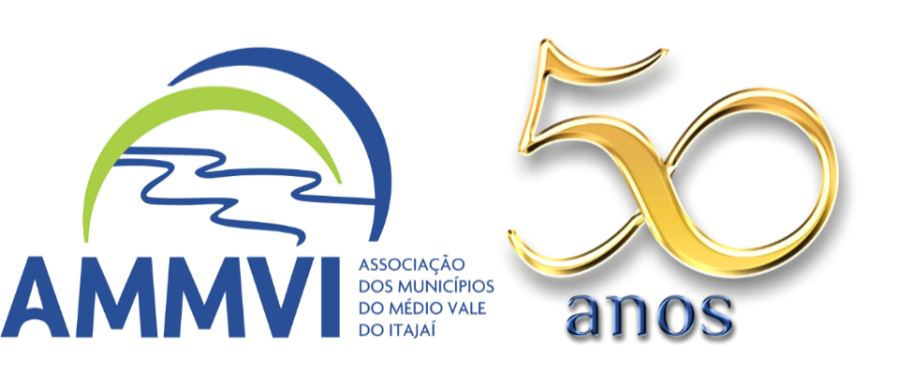 Notas Explicativas
Demonstrações Contábeis Aplicadas ao Setor Público - DCASP
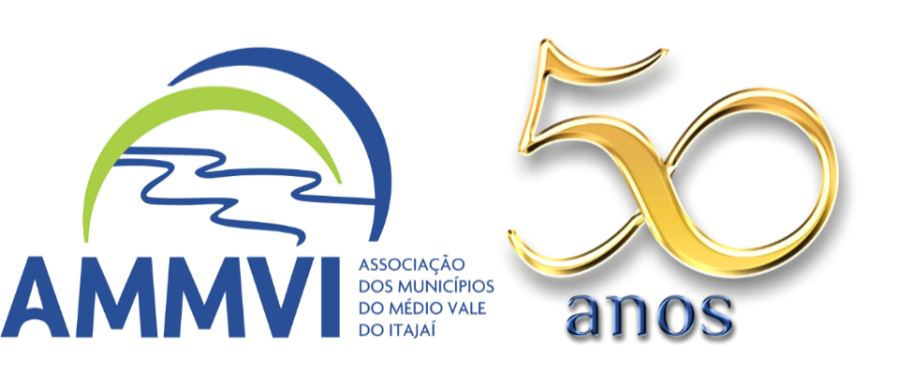 Balanços 2018, relatórios, dificuldades
Envio do eSfinge e geração do balanço pelo TCE/SC
Envio do Siconfi 2018
Matriz de Saldos Contábeis, ajustes e envios
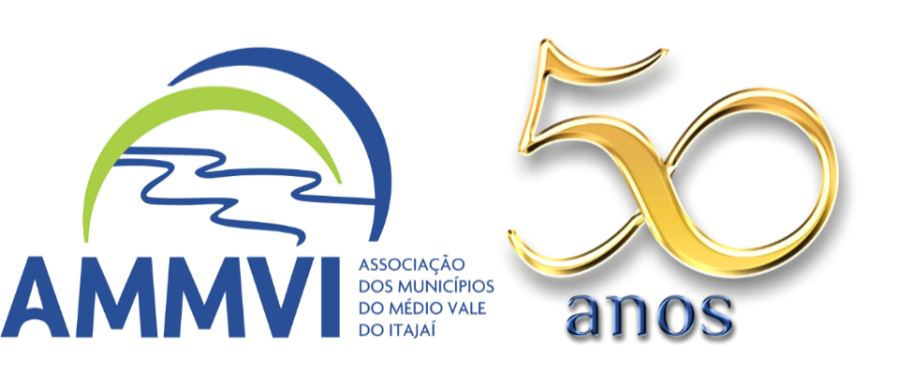 Notas Explicativas
Demonstrações Contábeis Aplicadas ao Setor Público - DCASP
Toda a Administração Direta, Autarquias, Fundações e Empresas Estatais dependentes de todos os entes da federação estão obrigadas a apresentar Notas Explicativas às demonstrações contábeis.

COMUNICA, que a partir do exercício de 2018, deverão ser elaboradas e encaminhadas, via Sala Virtual, por ocasião do processo de Prestação de Contas do Prefeito, as Notas Explicativas referentes às seguintes demonstrações contábeis consolidadas
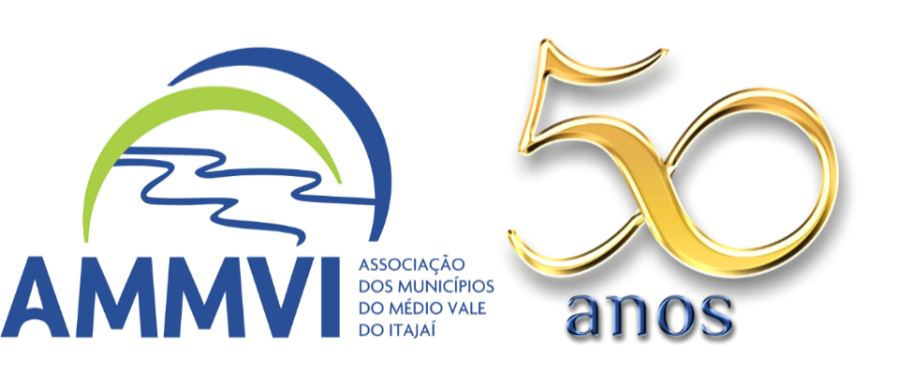 Notas Explicativas
Demonstrações Contábeis Aplicadas ao Setor Público - DCASP
Balanço Orçamentário
Balanço Financeiro
Balanço Patrimonial
Demonstração das Variações Patrimoniais (DVP)
Demonstração dos Fluxos de Caixa (DFC) (Opcional)
Demonstração das Mutações do Patrimônio Líquido (DMPL) (Opcional)